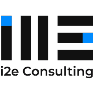 Portfolio strategy
Life sciences
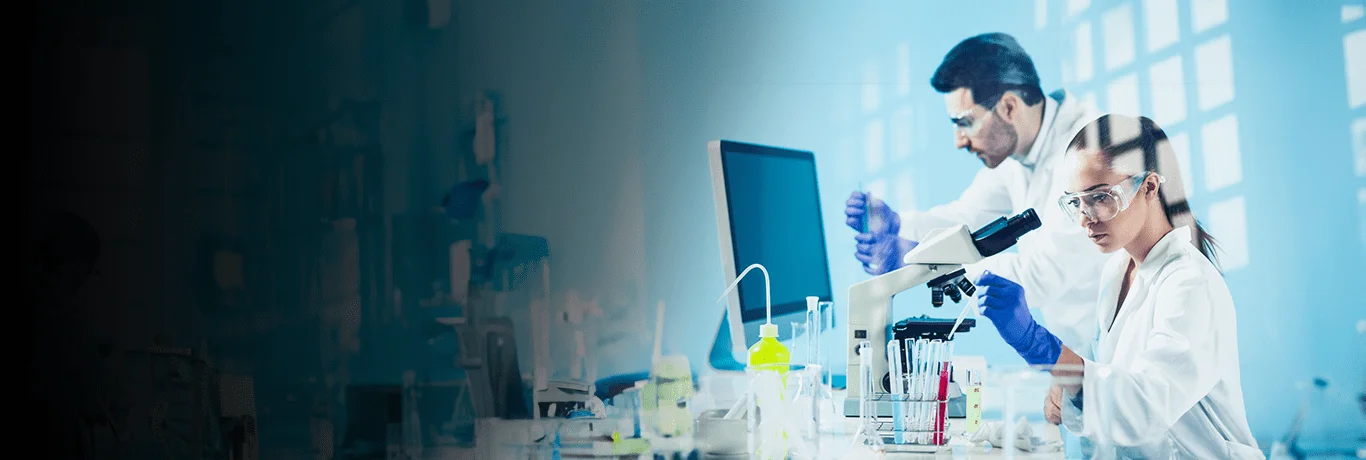 PPM Consulting
Portfolio Analytics
BioTech
R&D
Manufacturing
Launch & commercialization
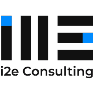 Portfolio strategy
Big Pharma
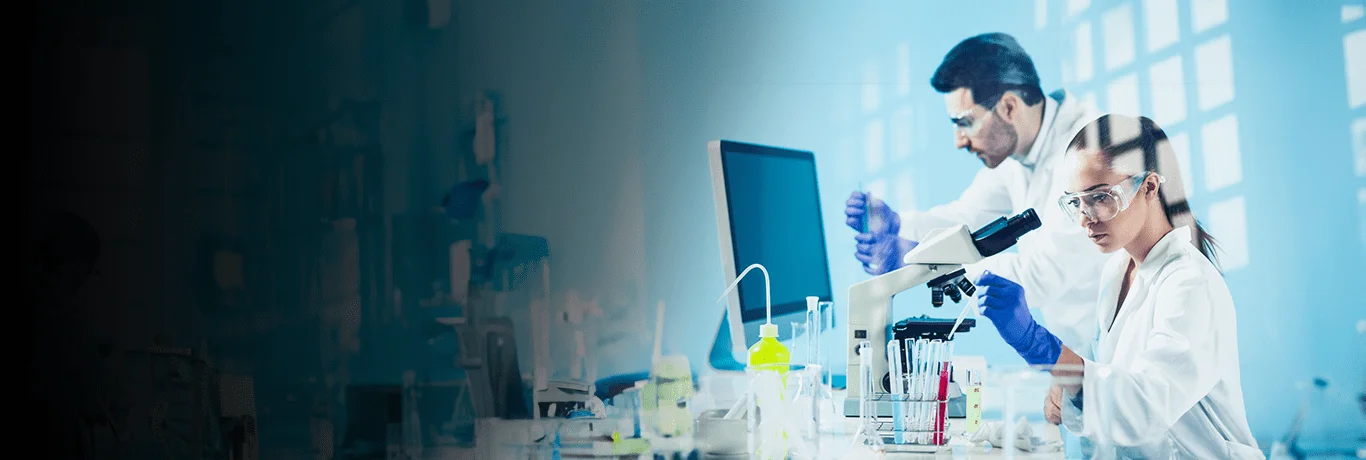 Emerging BioPharma
R&D
Drug Discovery
Clinical Data Management
Business Research
Business Development and Licensing
Medical Affairs 
Pharmacovigilance
Manufacturing
Launch & commercial
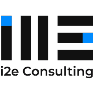 Portfolio strategy
Life sciences
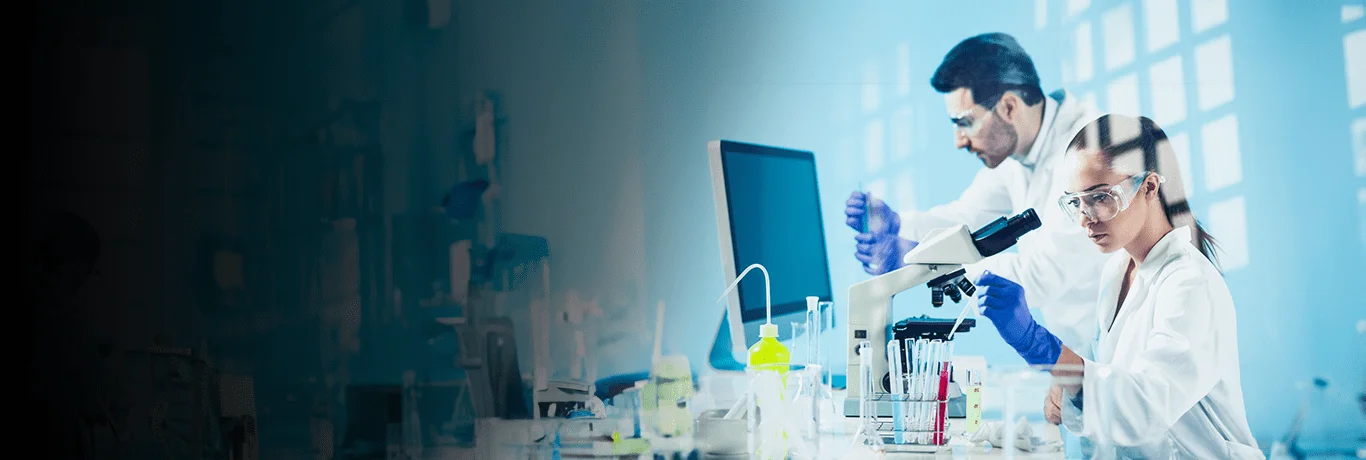 BioTech
R&D
Manufacturing
Global Clinical Ops
Supply Chain transformation
Inventory Optimization
Launch & commercialization
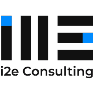 Portfolio strategy
Life sciences
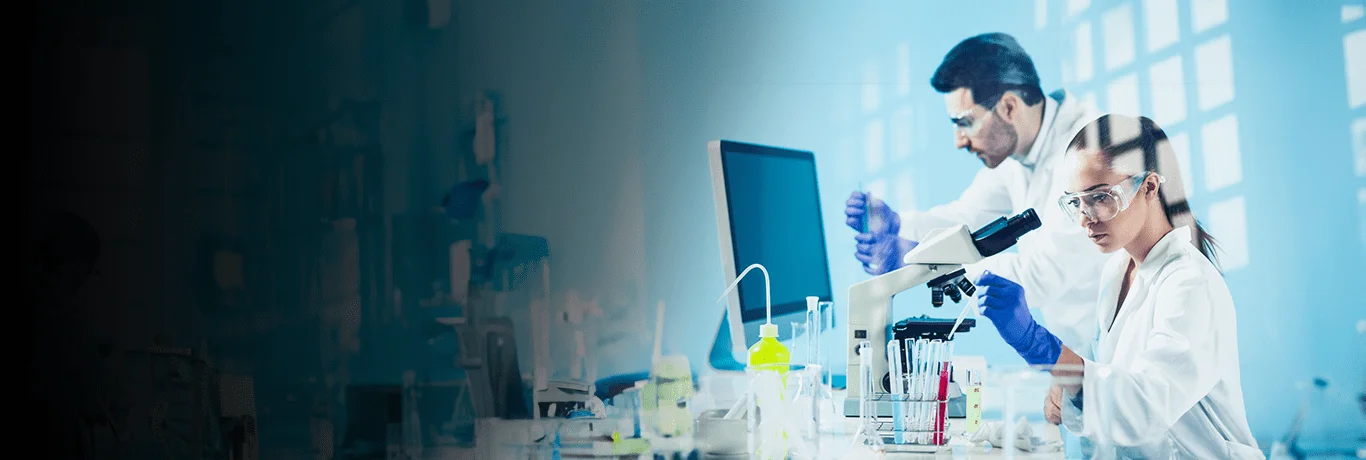 BioTech
R&D
Manufacturing
Launch Readiness
Commercial Analytics
Forecasting 
Marketing and Digital Services
Sales Analytics
Launch & commercialization
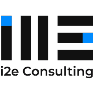 Life sciences
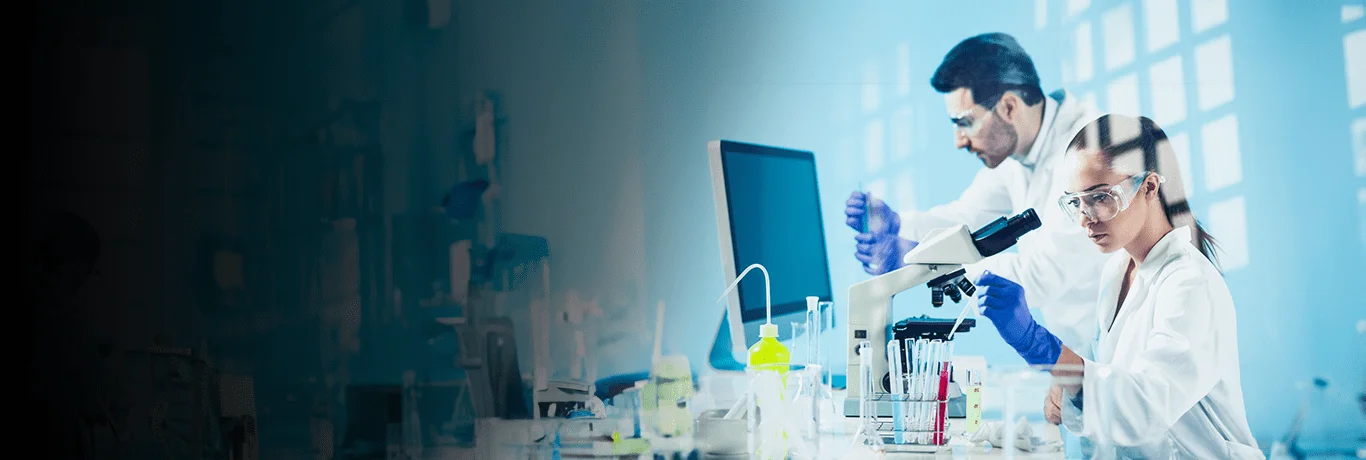 BioTech
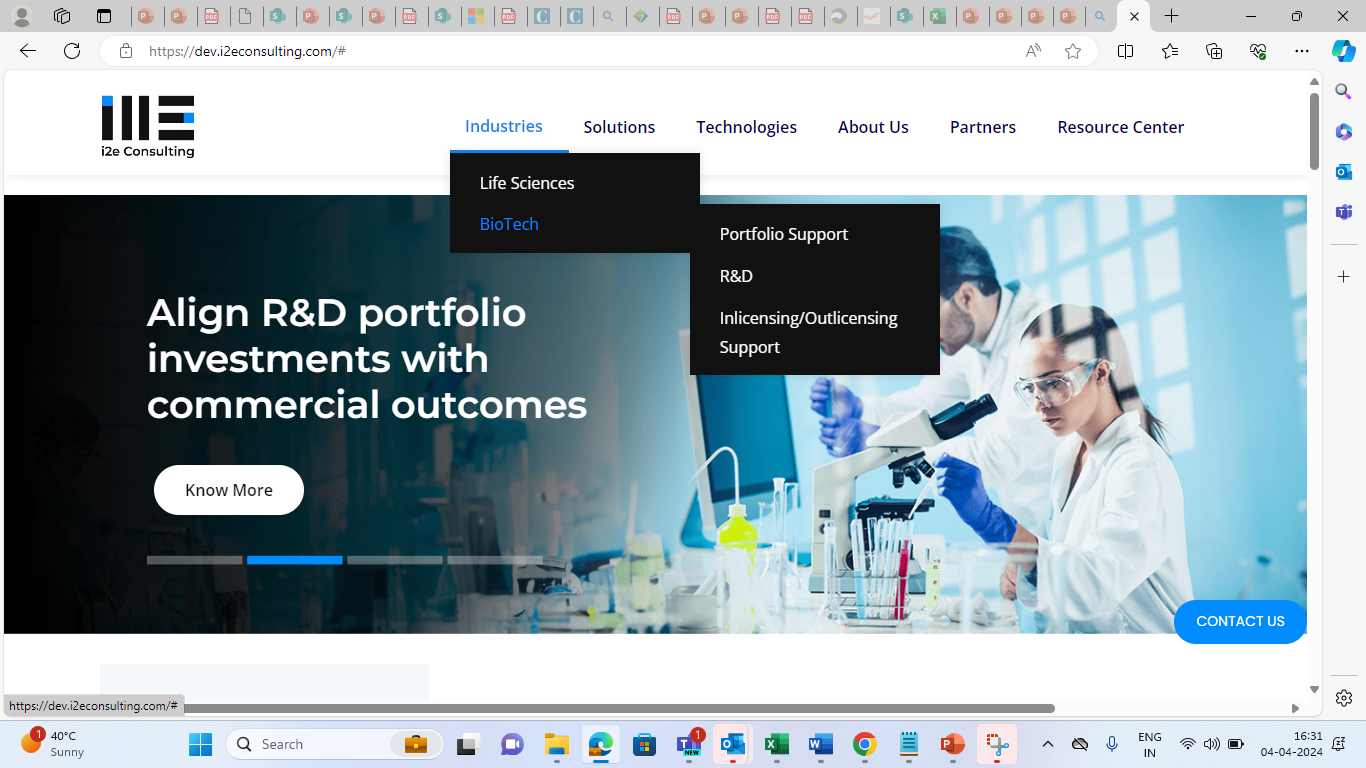 In licensing/Out licensing
Business Research
Pipeline Product Forecast
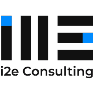 Life sciences
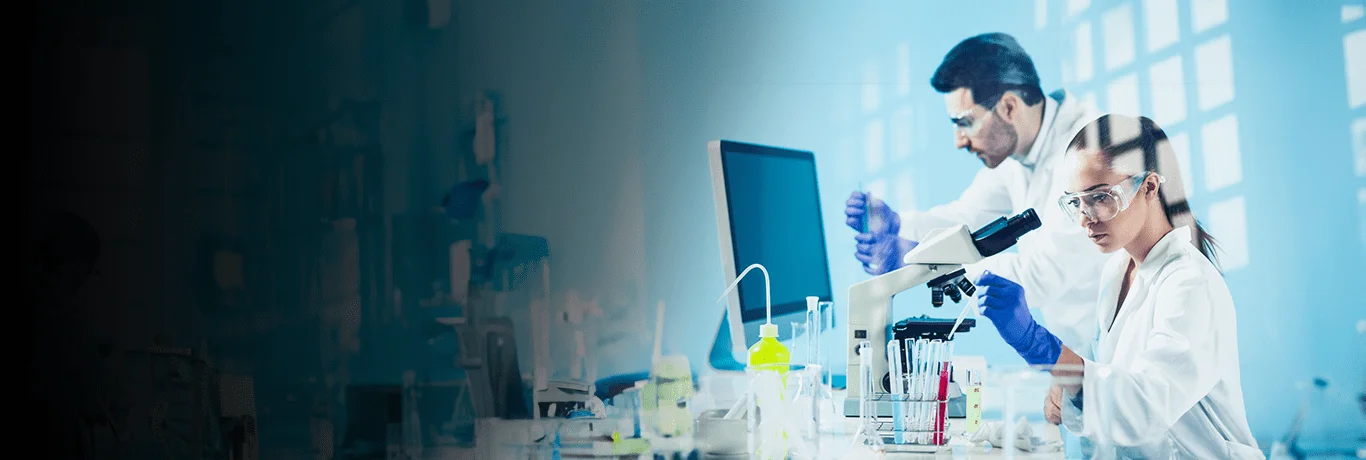 BioTech
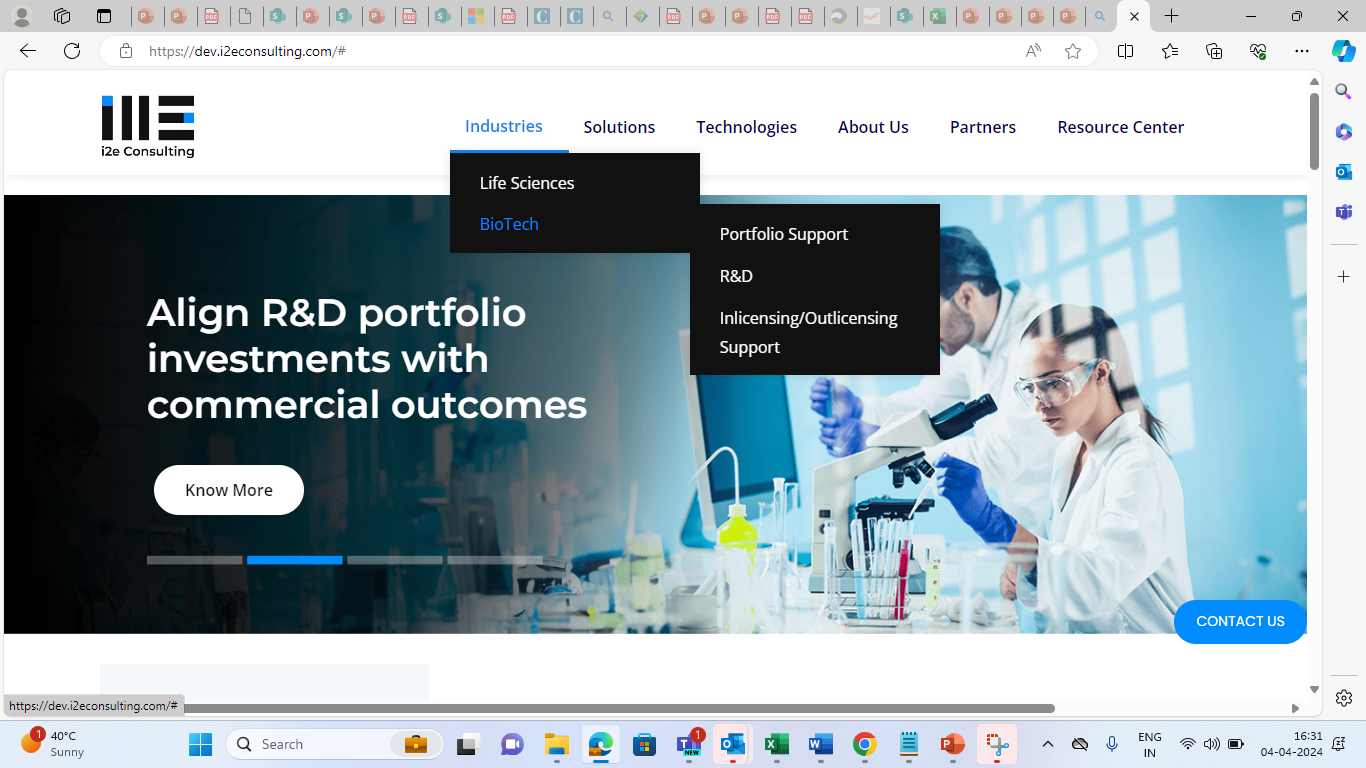 Drug Discovery
Clinical Data Management
Business Research
Business Development and Licensing
Medical Affairs 
Pharmacovigilance
In licensing/Out licensing
Business Research
Pipeline Product Forecast
Discovery
PPM Consulting
Clinical Development
Portfolio strategy
R&D
Portfolio analytics
Regulatory
PV
Forecasting
Manufacturing
Launch & commercialization
Sales analytics
Market access
Global Clinical Ops
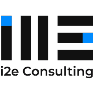 R&D
Life sciences
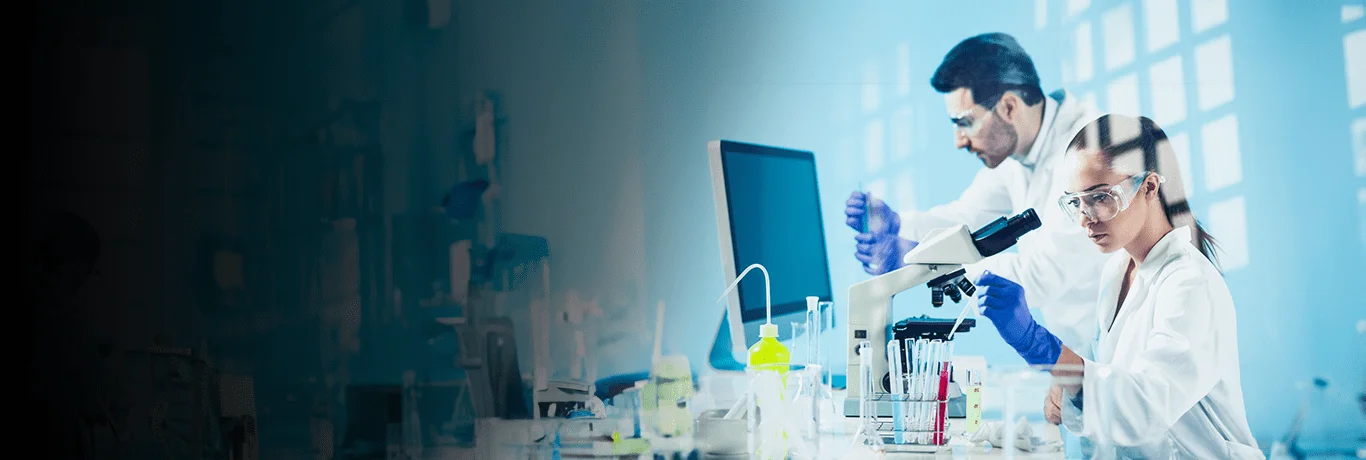 BioTech
In-licen




Inlicensing/out licensing support

Portfolio support